Instrucciones para desarrollar el espacio de actividades con distintas situaciones de aprendizaje
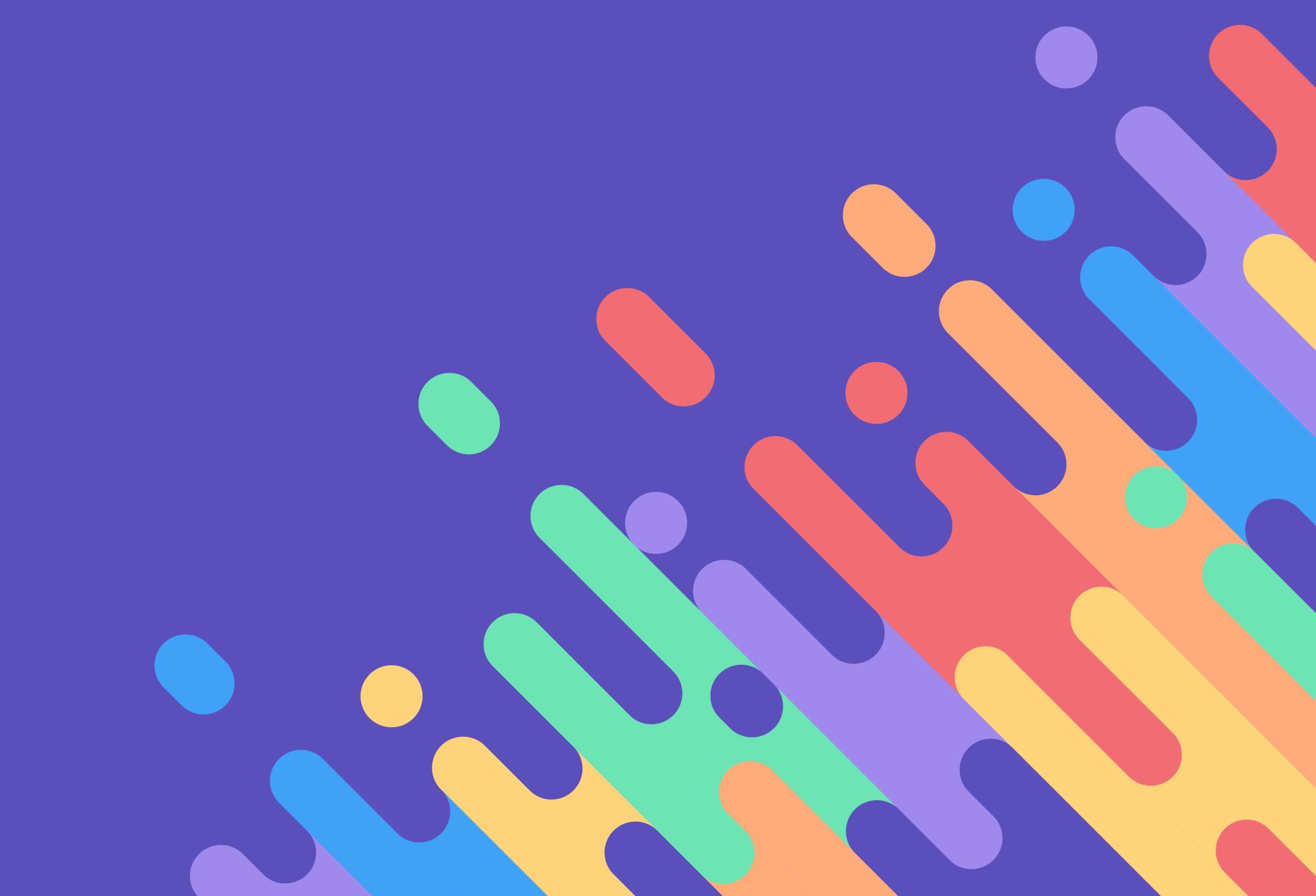 Vamos a jugar con plastilina, repartiremos plastilina azul y roja. 
Instrucciones del juego, nos ponemos por parejas, uno hará bolitas azules y otro roja, y las intercambiaremos con una concidión, las bolitas azules valen 1 y las rojas 10. Cuando tenga 10 bolitas azules se las cambio a mi compañero por una roja.
 
 
2. Jugamos con los ábacos.
Instrucciones:  no se pueden mezclar colores cada color tiene su lugar, cada vez que tenga 10 fichas azules las cambio por una roja.
Representamos números en los ábacos.

3. Escribimos números en la pizarra.
El profesor dirá un número y el alumno que salga a la pizarra primero tiene que recopilar tantos objetos como número haya dicho y luego escribir el número en la pizarra.
 
4. Sumamos con palillos de colores.
Realizamos sumas, poniendo en las unidades palillos azules y en las decenas palillos rojos.